MV Transportation will be thenew Route and Dispatch Service Provider for Coalinga Transit!
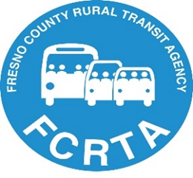 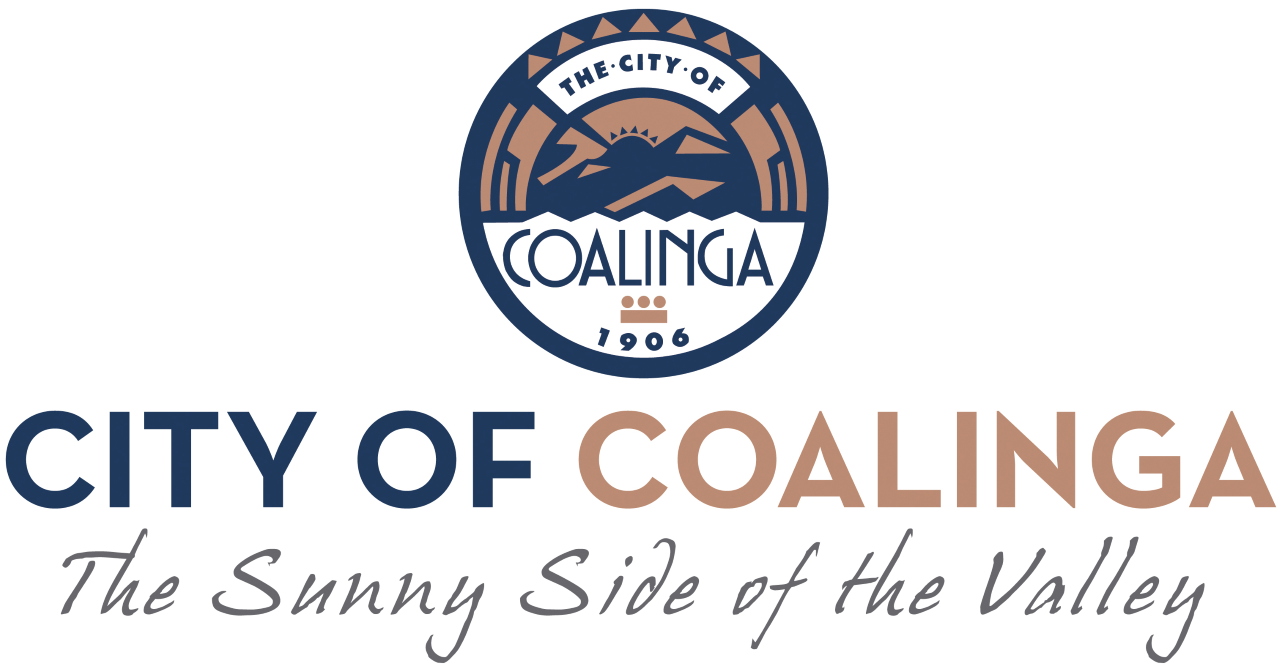 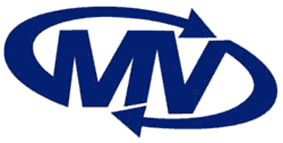 Service with MV will begin 
                         on Thursday, July 1, 2021
Important Information:
1-855-612-5184 is the new phone number for scheduling rides on and after Thursday, July 1st
There will be NO changes to routes as a result of the transition to MV
Call 1-855-612-5184 now to register as a passenger!
Thank you for riding with us!
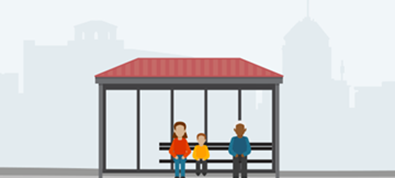 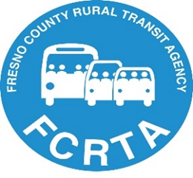 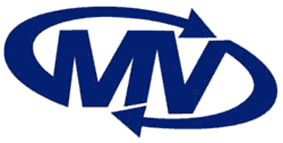 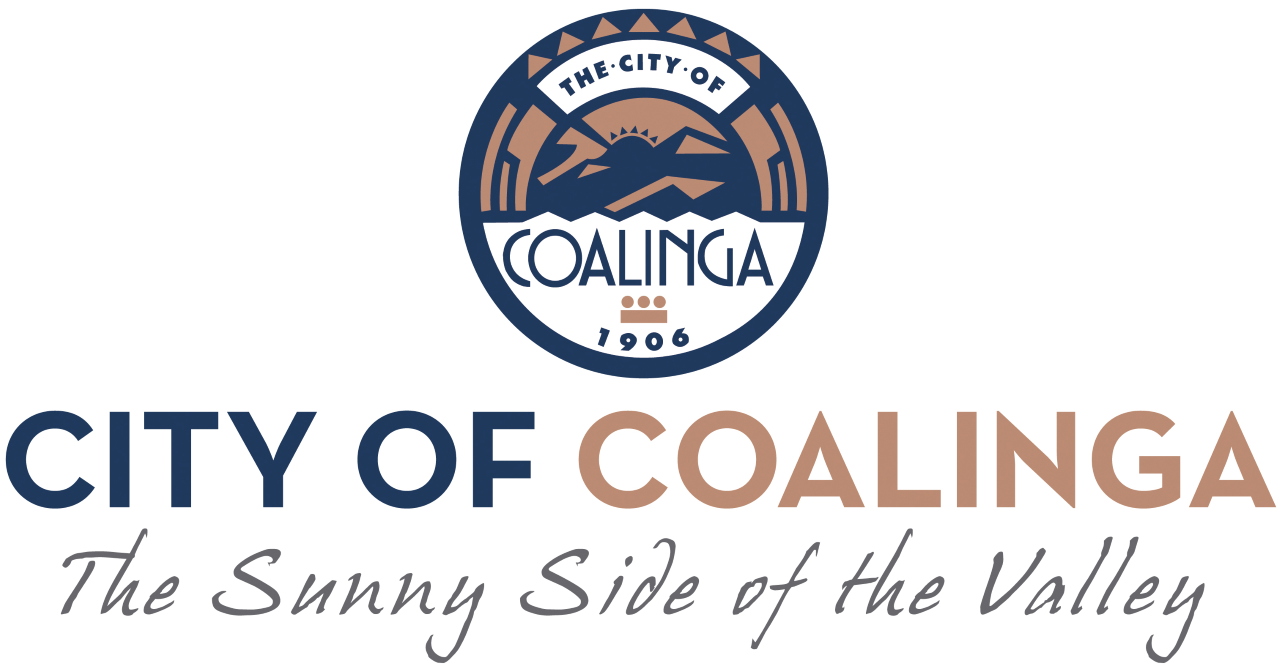 ¡MV Transportation será el nuevo proveedor del Tránsito de Coalinga con servicios de Ruta y Despacho!
Servicio con MV comenzará el jueves, 1 de julio 2021
Información Importante:
1-855-612-5184 será el nuevo número de teléfono para reservar servicios de autobus comenzando jueves, 1 de julio 
NO habrá cambios en las rutas durante la transición a
   MV
¡Marque al 1-855-612-5184 hoy para registrarse como pasajero!
¡Gracias por viajar con nosotros!
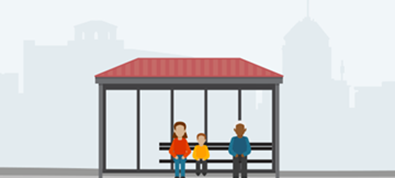